CHỦ ĐỀ 4
PHÉP CỘNG, PHÉP TRỪ (CÓ NHỚ) TRONG PHẠM VI 100
BÀI 19
PHÉP CỘNG (CÓ NHỚ)
SỐ CÓ HAI CHỮ SỐ VỚI 
SỐ CÓ MỘT CHỮ SỐ
KHÁM PHÁ
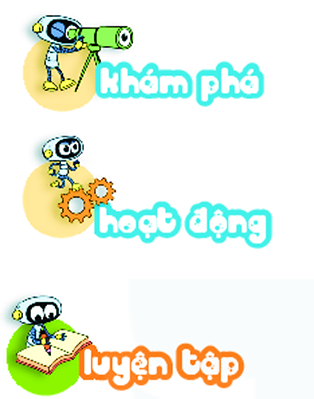 Vậy kiến có bao nhiêu hạt gạo?
Tôi có 
35 hạt gạo.
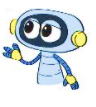 35 + 7 = ?
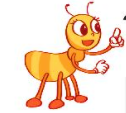 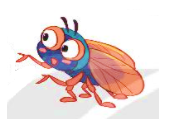 Chị kiến ơi, tôi trả cho chị 7 hạt gạo.
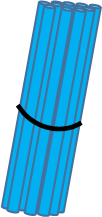 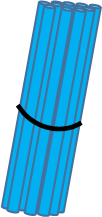 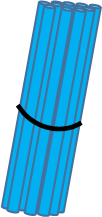 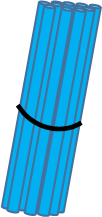 5 cộng 7 bằng 12, viết 2 nhớ 1
3 thêm 1 bằng 4, viết 4
35
+
7
4
2
35 + 7 = 42
HOẠT ĐỘNG
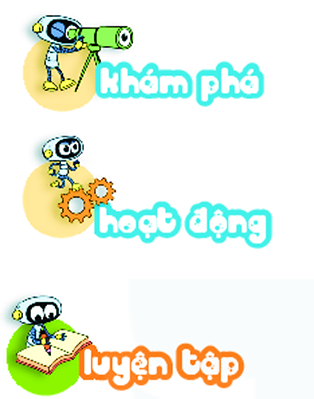 1
Tính.
28
  3
78
  9
57
  7
13
  7
+
+
+
+
20
64
87
31
2
Đặt tính rồi tính.
63 + 9
89 + 2
47 +  8
35 + 6
35
  6
47
  8
89
  2
63
  9
+
+
+
+
55
91
72
41
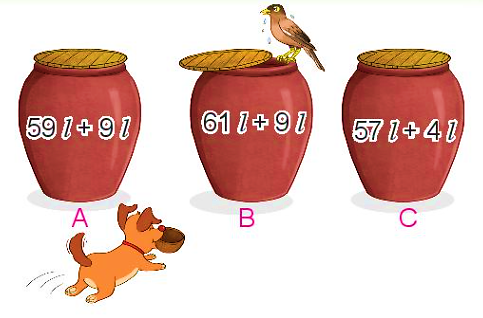 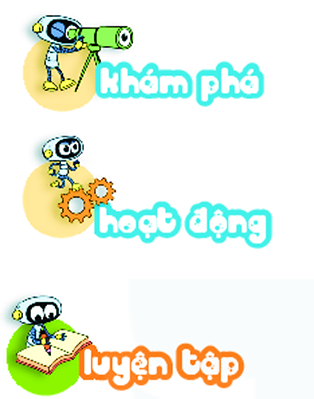 3
Mỗi chum đựng số lít nước là kết quả của phép tính ghi trên chum. Hỏi chum nào đựng nhiều nước nhất?
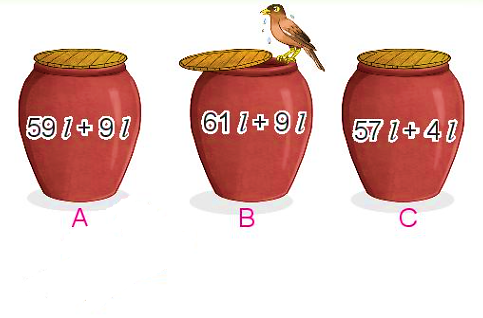 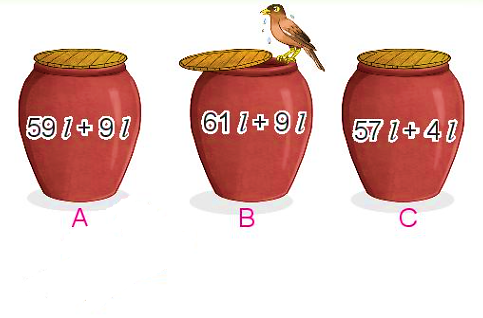 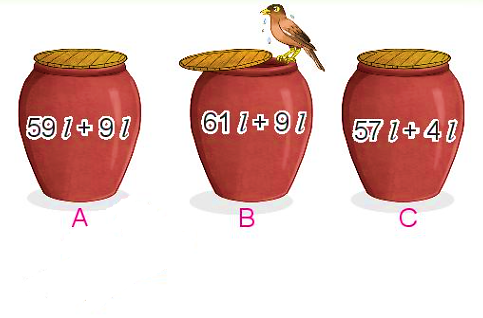 59l + 9l =
61l + 9l =
57l + 4l =
68l
70l
61l
Vậy chum B đựng nhiều nước nhất.